Florida panther - Puma concolor
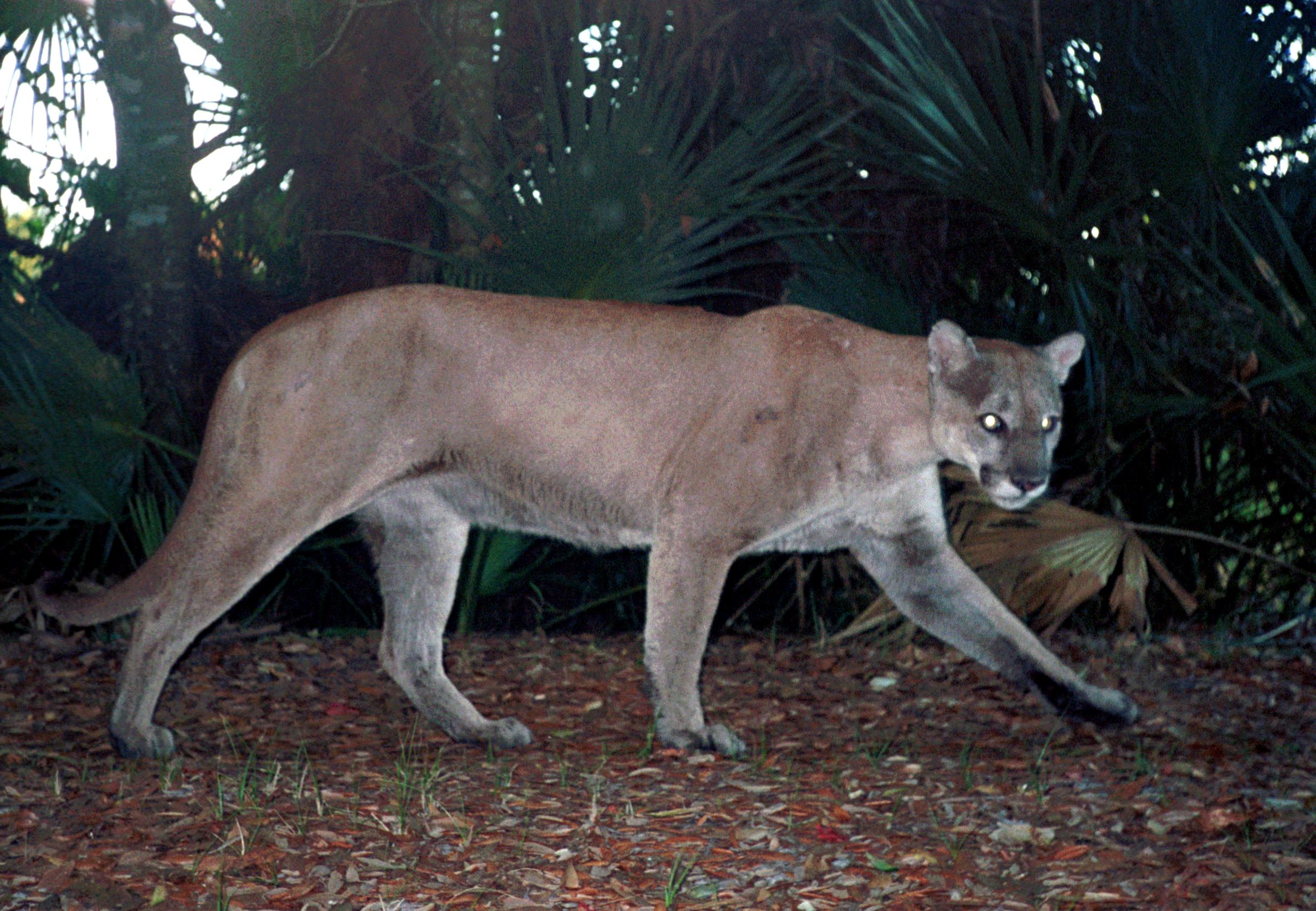 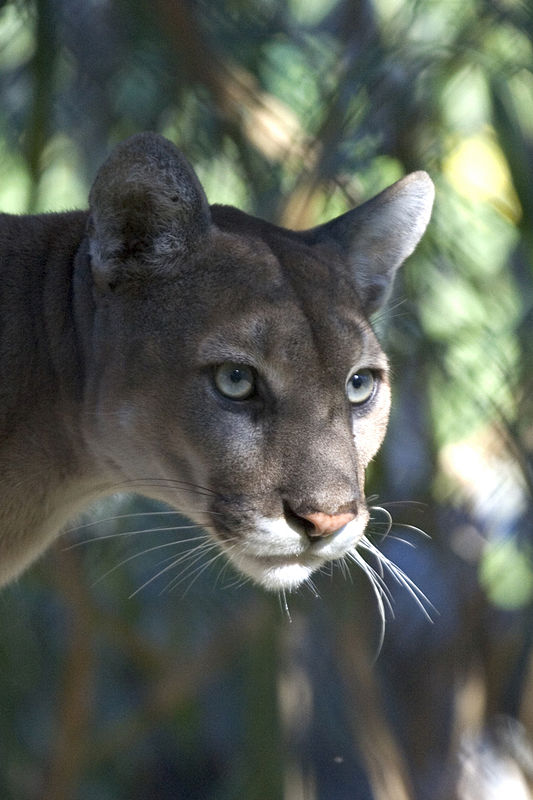 -currently occupies 5% of its historic range.

-1970s: estimated 20 Florida panthers in the wild

-2011-2103: 100 to 160
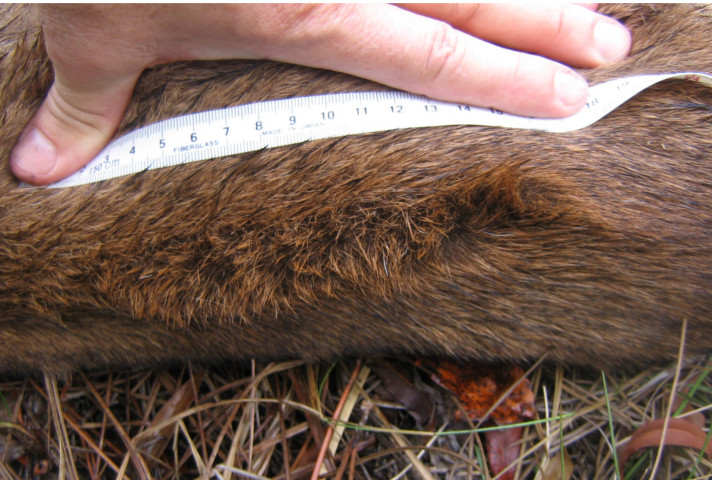 Cowlick in fur along the spine
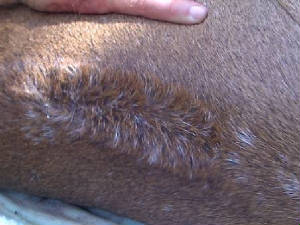 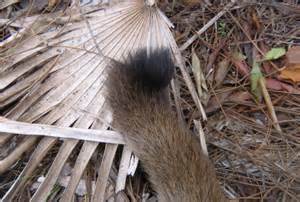 Kink in the final vertebra of the tail
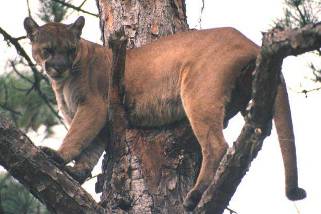